Figure 9. IGs performance in the pop-out balloon task with different visible windows. IGs search time is plotted ...
Cereb Cortex, Volume 26, Issue 3, March 2016, Pages 1242–1254, https://doi.org/10.1093/cercor/bhv059
The content of this slide may be subject to copyright: please see the slide notes for details.
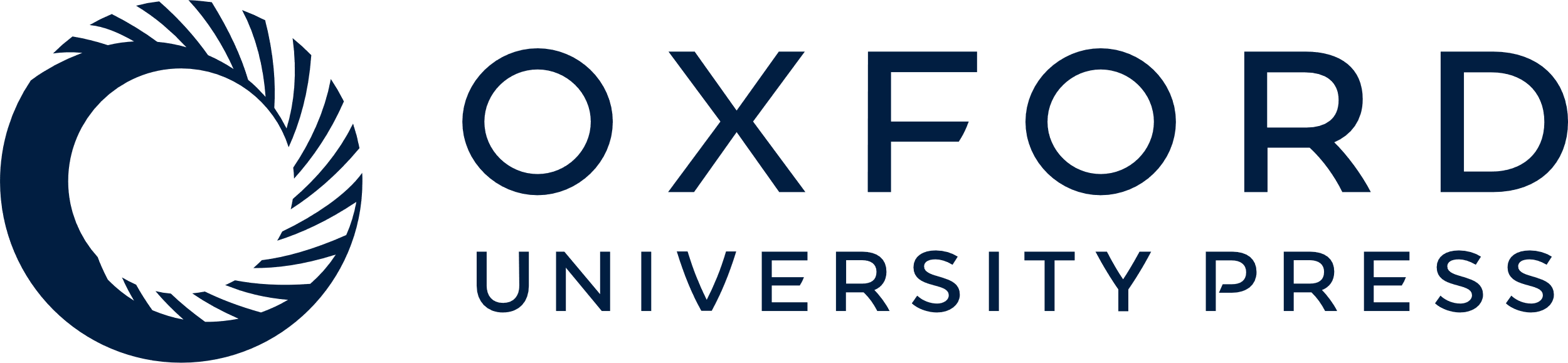 [Speaker Notes: Figure 9. IGs performance in the pop-out balloon task with different visible windows. IGs search time is plotted against number of objects in the full view condition (light green line) and with a visible window of 15° (green line) and 20° (khaki line). Error bars are SEM across RTs. Ns, nonsignificant. *P < 0.05.


Unless provided in the caption above, the following copyright applies to the content of this slide: © The Author 2015. Published by Oxford University Press. All rights reserved. For Permissions, please e-mail: journals.permissions@oup.com]